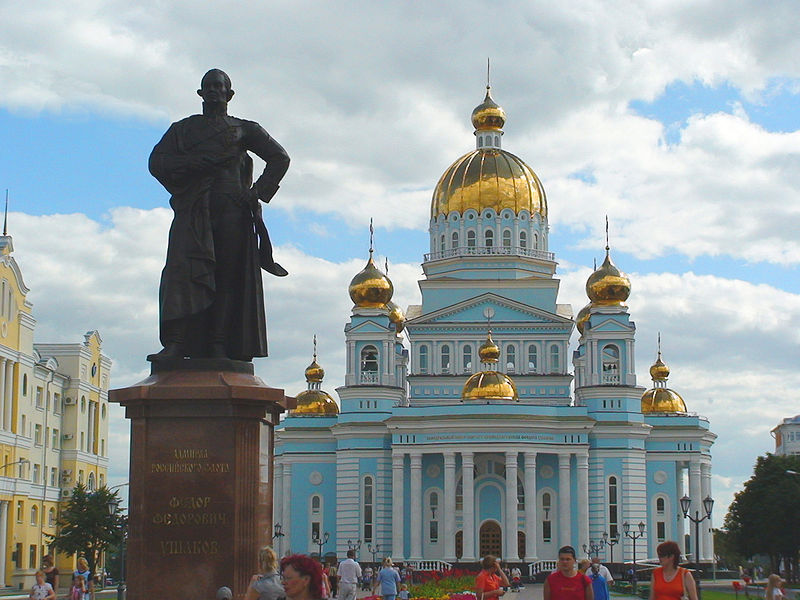 Мордовия – душа моя!!!
Основная цель состоит в том, чтобы сформировать у детей дошкольного возраста чувства малой Родины, познавательную активность через знакомство с духовным наследием  мордовского народа, которое отражено в его традициях, обрядах, песнях, сказаниях, легендах. Знакомство с ними играет большую роль в духовном развитии человека, его эстетическом воспитании. Они вызывают любовь к своей земле и населяющему ее народу
Задачи:
Познакомится с народными костюма м и, с и х творчеством, культурой и традициями.
Формировать представления о декоративно-прикладном искусстве народов, духовной культуре.
Развивать эстетический и художественный вкус.
Прививать интерес к народному творчеству.
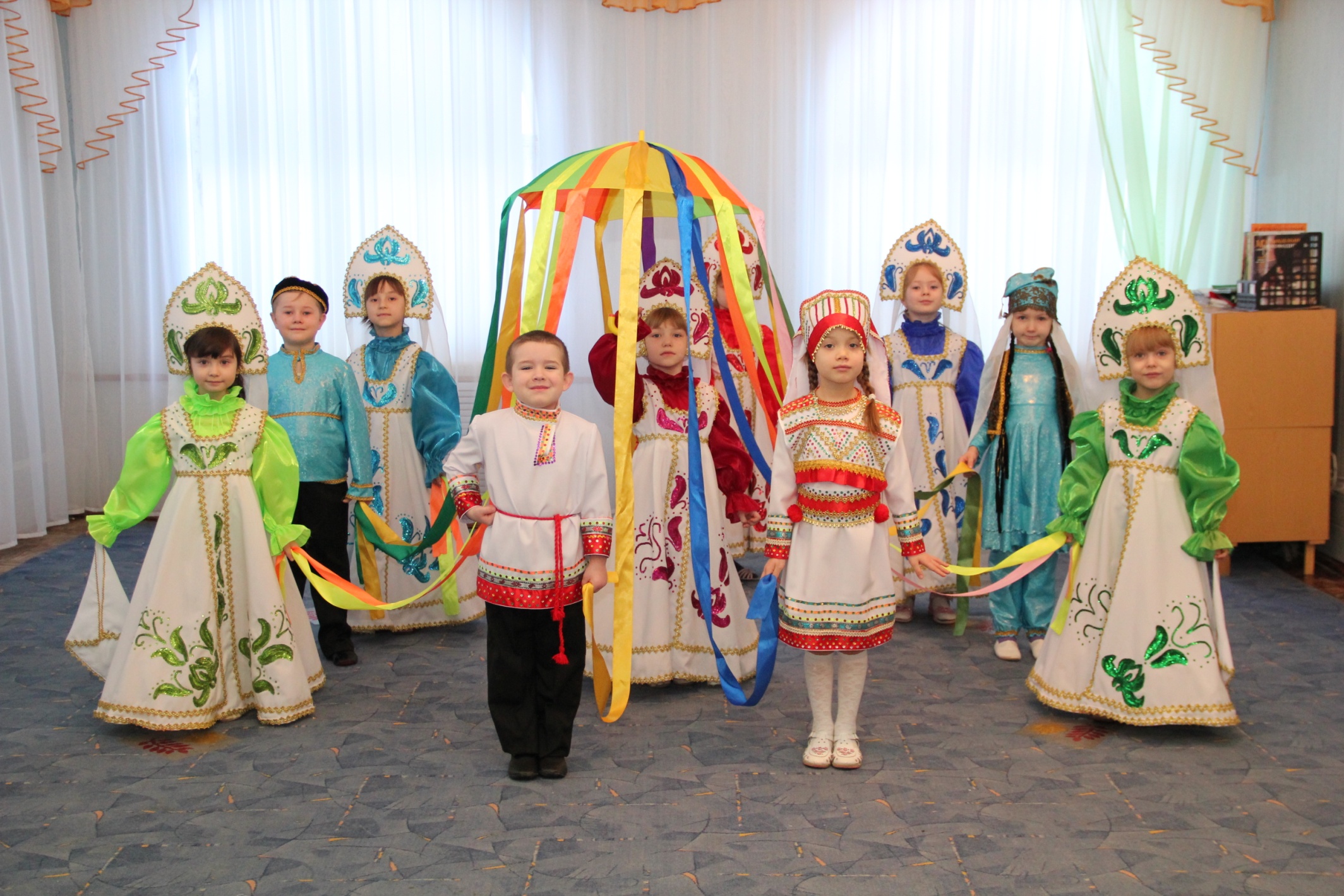 Мордовский костюм!
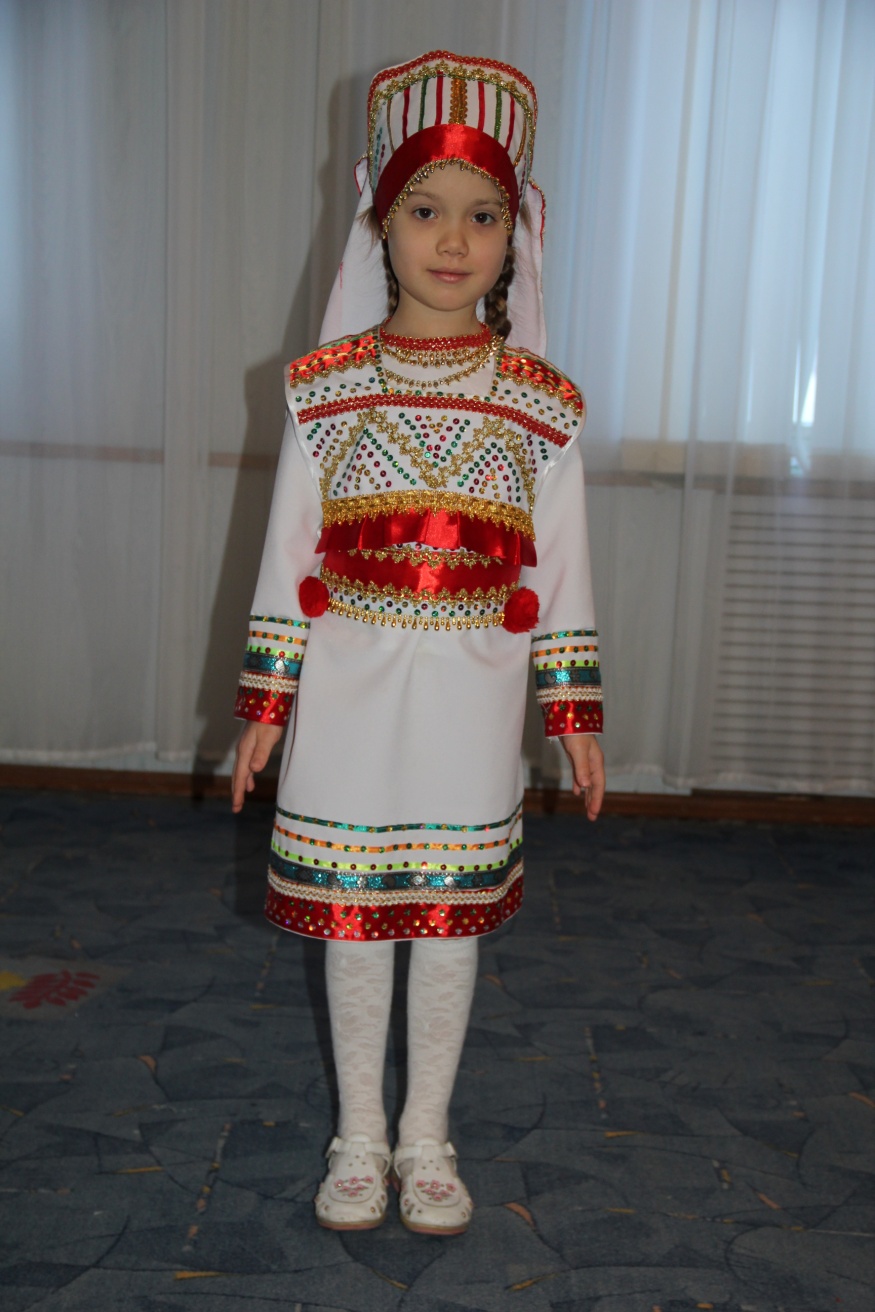 Мордовку сначала
	 услышишь,
	 а потом увидишь
	-говорили о старинном 
	мордовском костюме.
Головной убор
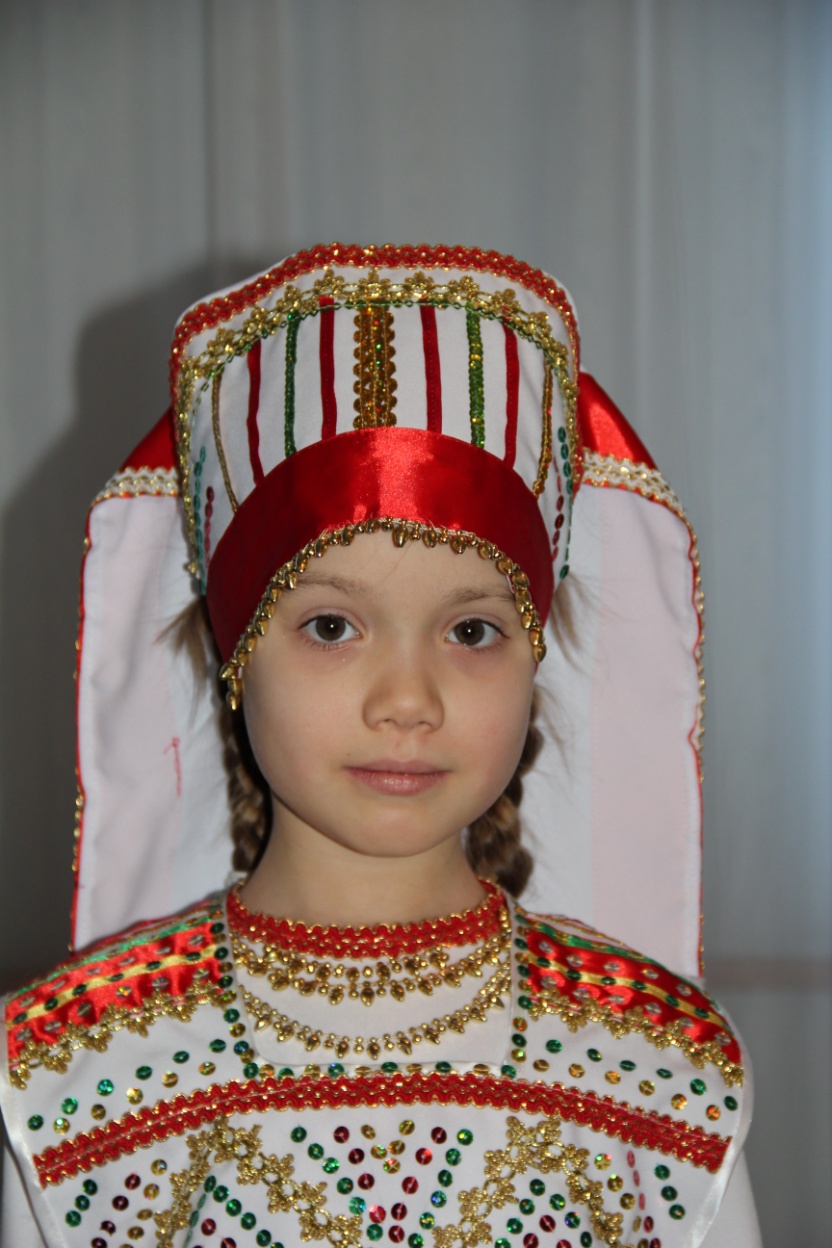 По головному убору было видно, какой у женщины достаток (богатство).
Пулагай
Пулагай - имел различный
	 вид в разных районах его
распространения
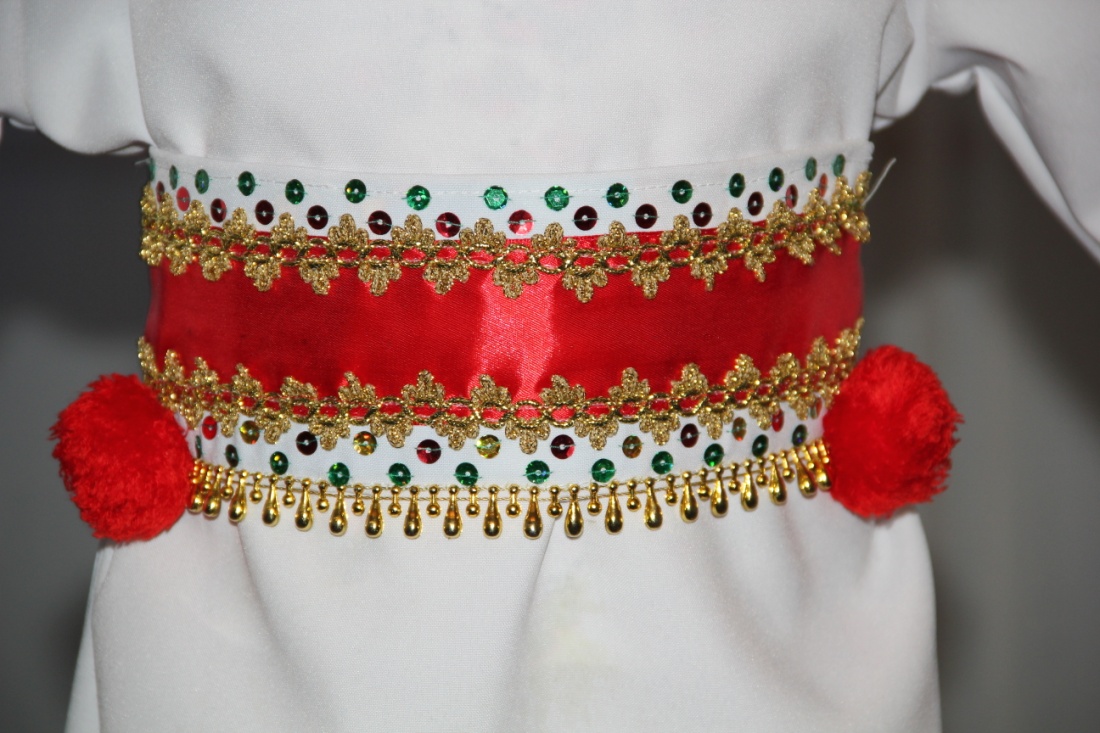 Кафтонь-крда
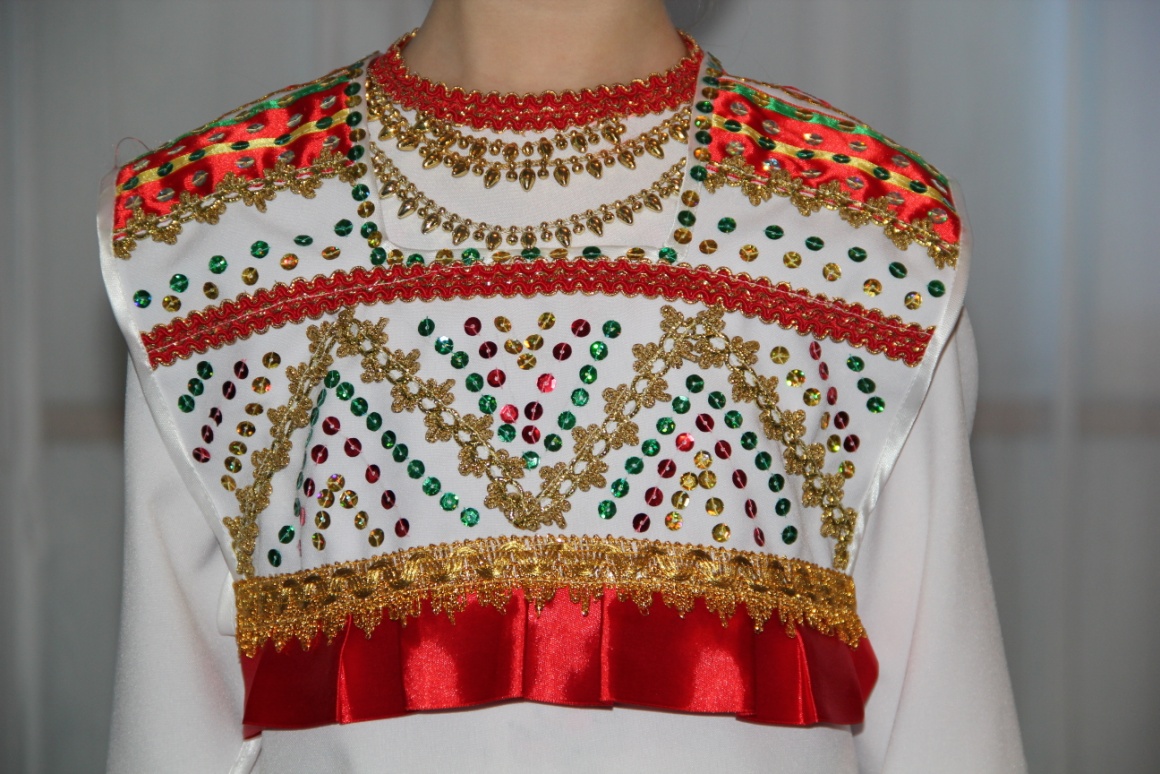 И у мокши и у эрзи традиционный костюм включал подобие кофты, надеваемую поверх рубахи — кафтонь-крда , изготовляемое первоначально из крашеного холста, а позже и из фабричных тканей.
Красочностью, самобытностью, оригинальностью отличается национальная мордовская одежда, которая сохраняется во многих селах и поныне. Как предмет национальной гордости мордовский костюм входит в ритуалы семейных праздников, фестивалей народного творчества.
Спасибо за внимание!